Animal Behavior
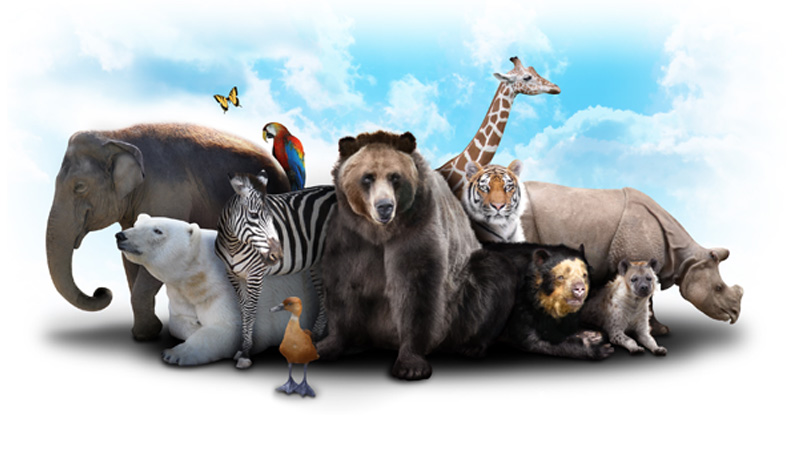 What is animal behavior?
An animal's behavior is always in response to a stimulus or signal. This can be either internal or external, but benefits the organism. The behavior must have some adaptive value in order for it to continue to occur.
Two Types of Behavior
1) Innate/automatic
    -Consistent across the species and is done from
      birth.
2) Learned
     -can be isolated within a certain population of a
      species, and is acquired during the organism's 
      lifetime.
Innate Behaviors
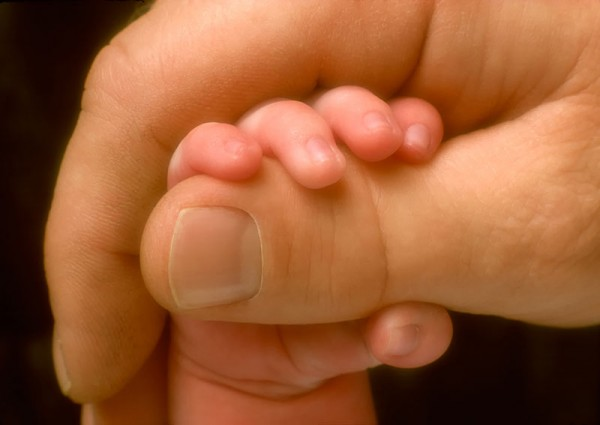 1) Reflexes or Instincts
    Ex: Suckling or grasping
2) Courtship behaviors
    Ex: Bird mating dances
3) Territoriality/Aggression
    Ex: Dogs pee marking
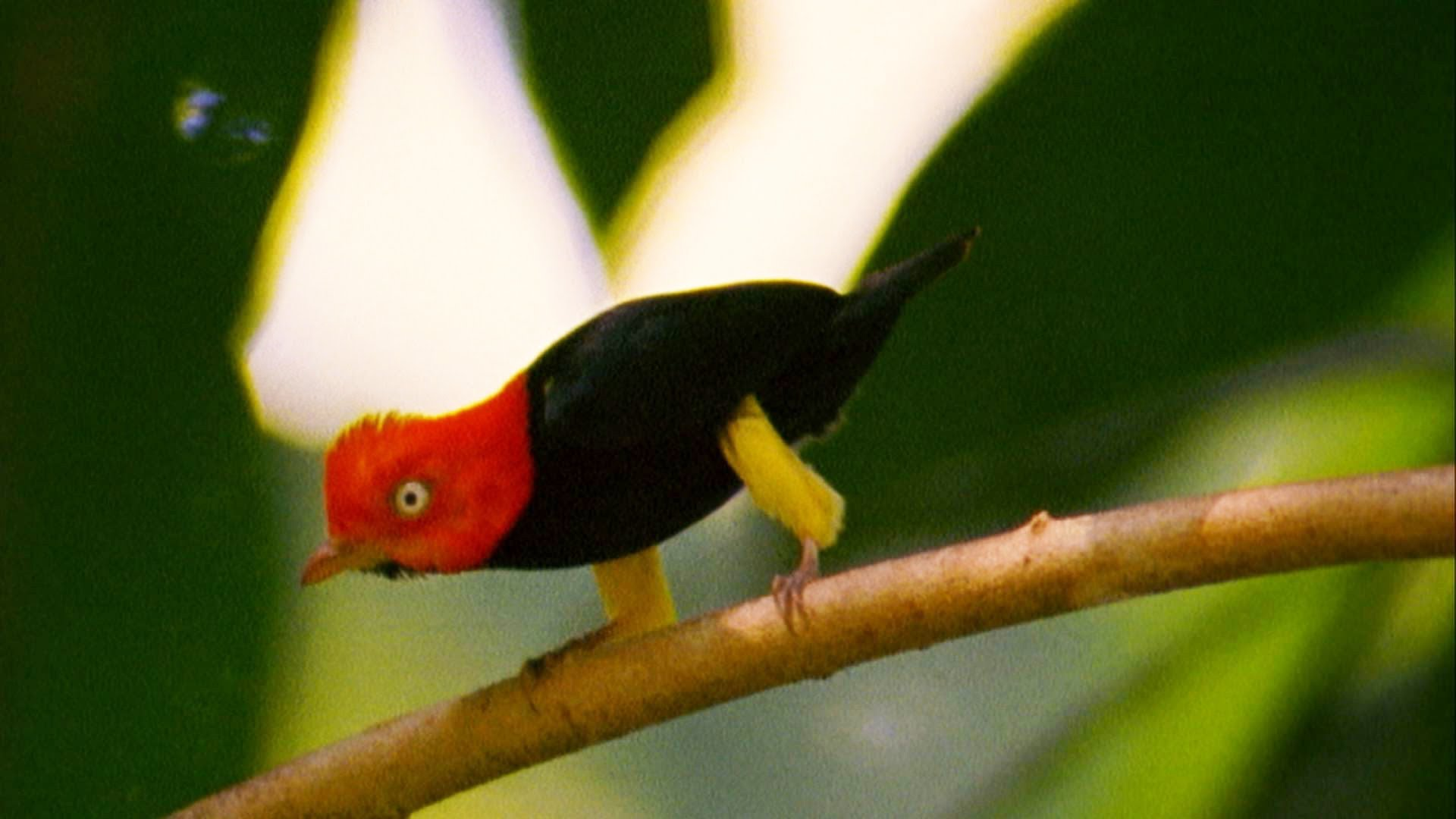 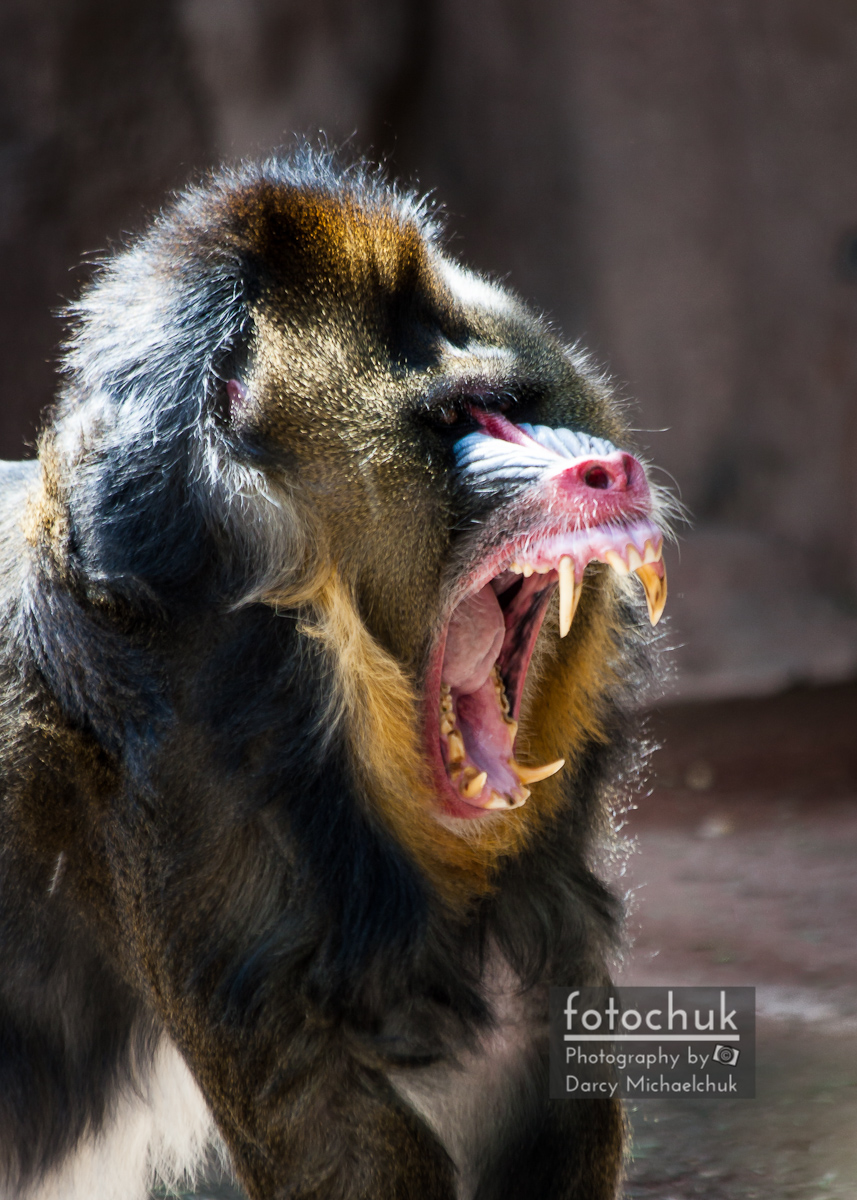 Courtship Dance
Innate cont’d
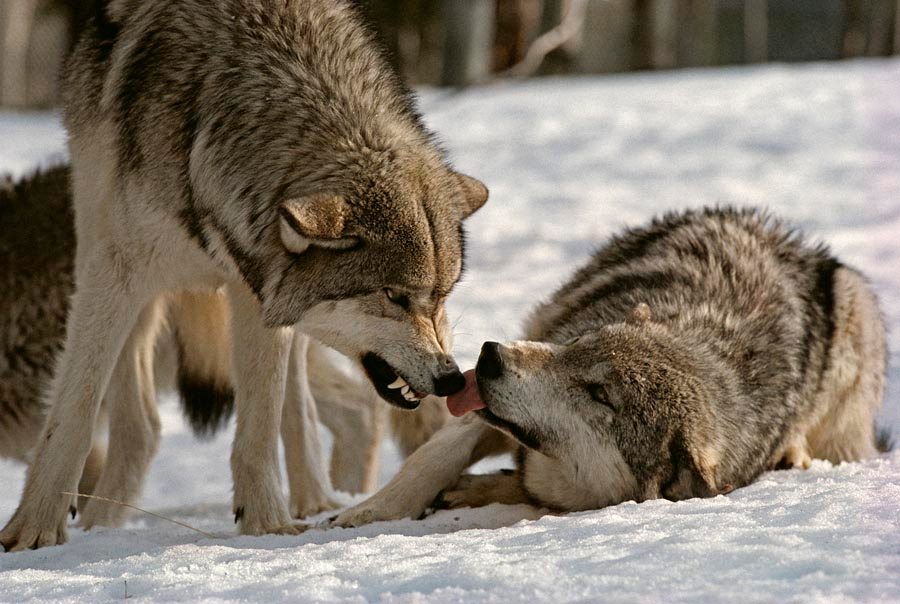 4) Dominance Hierarchy
     Ex: Alpha wolves
5) Taxis
     Ex: Phototaxis and chemotaxis
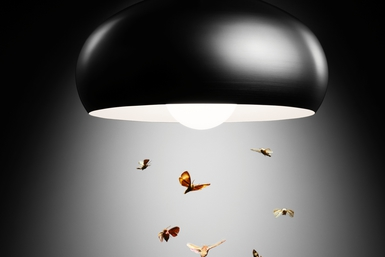 Innate cont’d
6) Behavioral Clocks
    -Circadian rhythms (daily cycles)
    -Migration
    -Hibernation (cold) 
     and Estivation (heat)
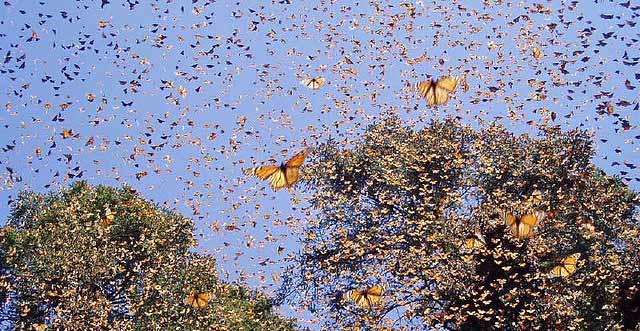 Learned Behaviors
All learned behaviors are going to require some kind of motivation!
1) Habituation
    -Repeatedly given stimulus w/ no reward or punishment
     and therefore stop responding.
Habituation
Learned cont’d
2) Classical Conditioning
    -Association made between a reward and a involuntary
     reaction. Ex: Pavlov's dogs
Classical Conditioning
Learned cont’d
3) Operant Conditioning
    -Repeated practice w/ reward or punishment (trial &
     error).
Operant Conditioning
Learned cont’d
4) Insight Learning
     -Most complex! Applying preknown knowledge to a new
      situation.
Insight Learning
Insight Learning
Mixed Behaviors
1) Herding
2) Imprinting
     Ex: Young birds recognizing the first moving   
           object as their mother.
3) Communication
    -Sounds, Sight, Touch, and Pheromones (chemicals)